.Net MAUI – Multi-platform App UIThe Journey to One .Net
Blog
https://russellgilbert.uk

Website
https://sandyatom.net
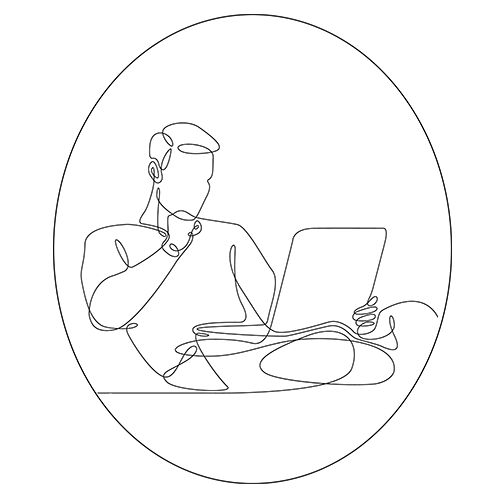 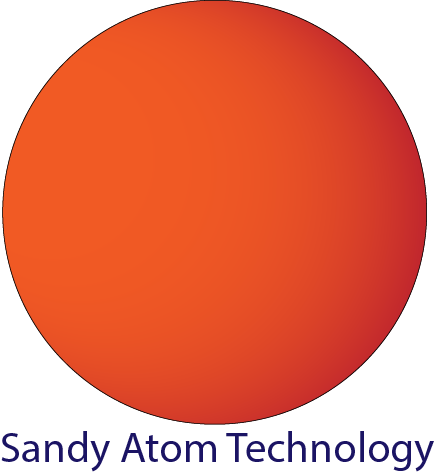 Russell Gilbert is Programmer 59
.Net MAUI – Multi-platform App UIThe Journey to One .Net
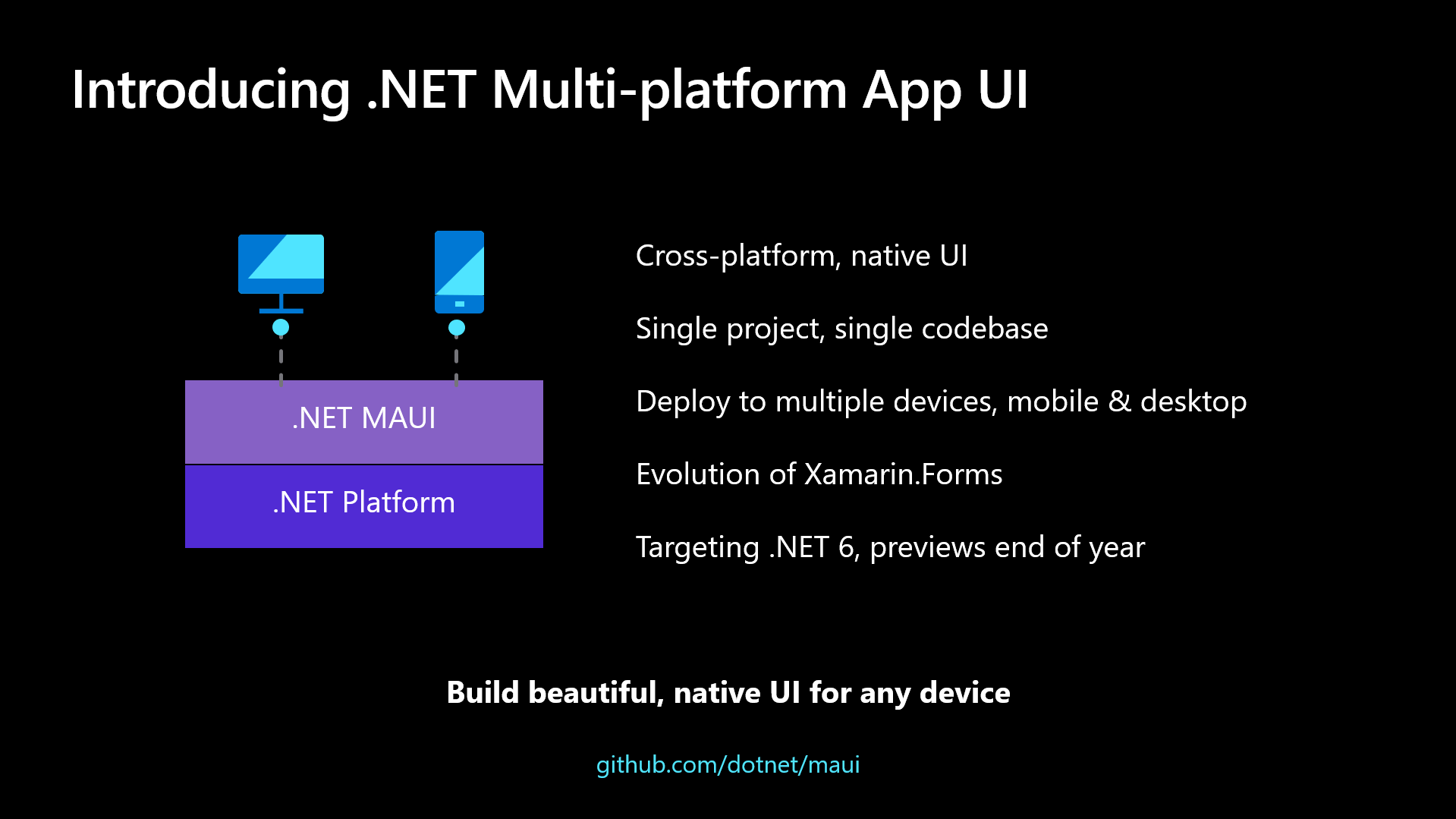 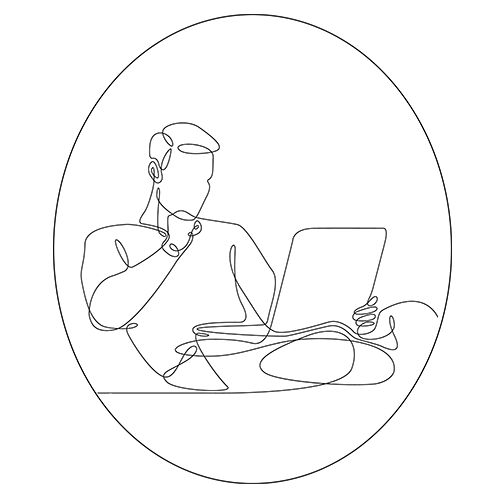 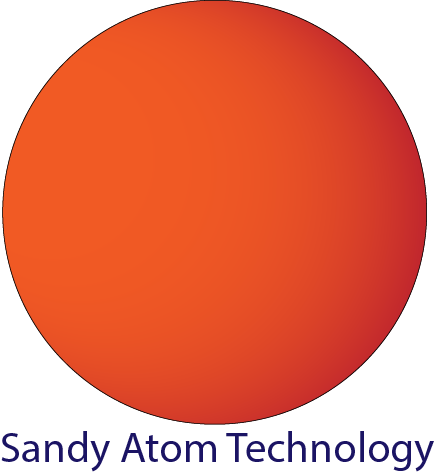 Russell Gilbert is Programmer 59
.Net MAUI – Multi-platform App UI
Supported Platforms

Android
iOS
MacOS (including Apple Silicon – AKA M1)
Windows Desktop

Feature Parity
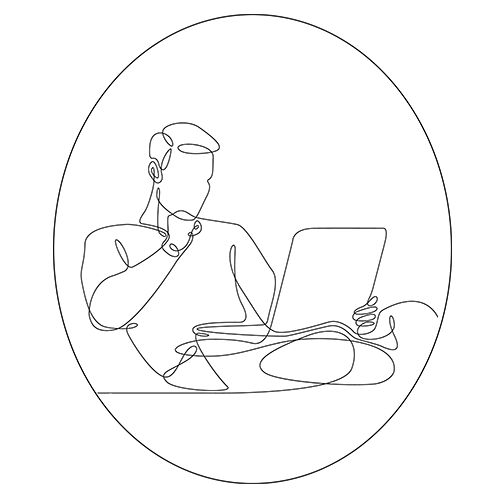 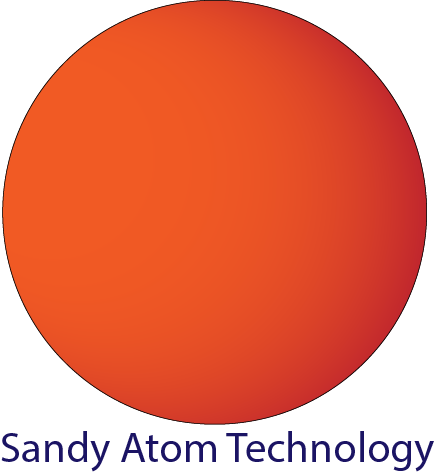 Russell Gilbert is Programmer 59
.Net MAUI – Multi-platform App UI
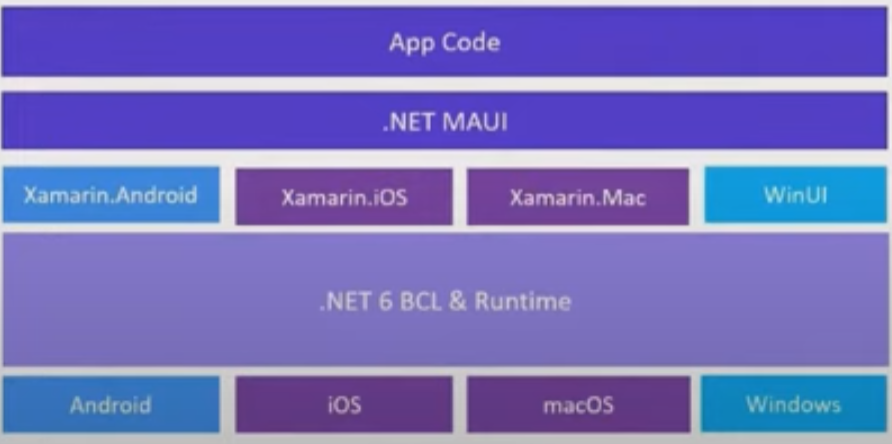 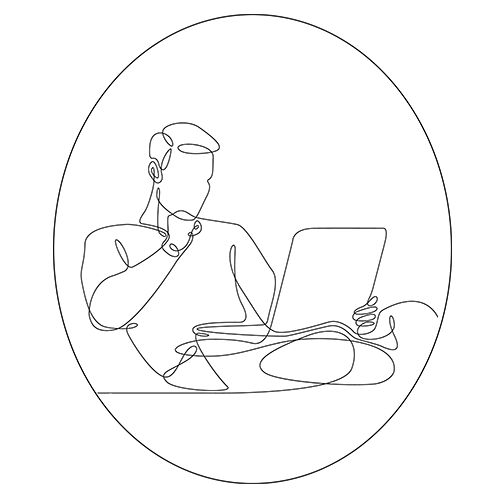 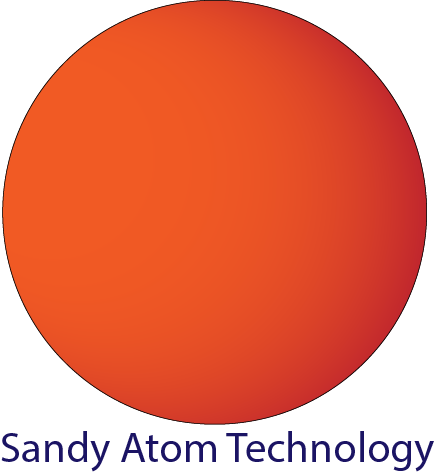 Russell Gilbert is Programmer 59
.Net MAUI – Multi-platform App UI
Run Jonathan Dick’s maui-check tool (Redth/dotnet-maui-check: .NET MAUI Check tool (github.com))
dotnet tool install –g Redth.Net.Maui.Check

Maui-check
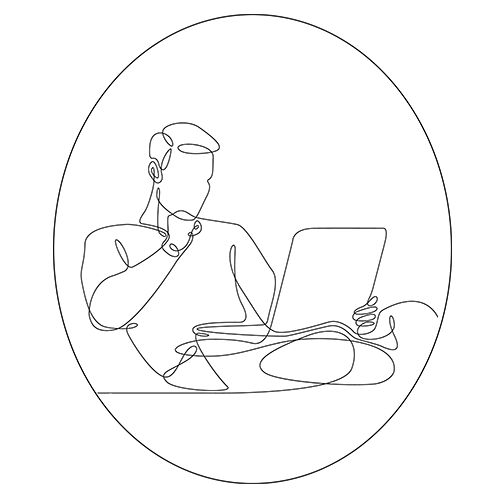 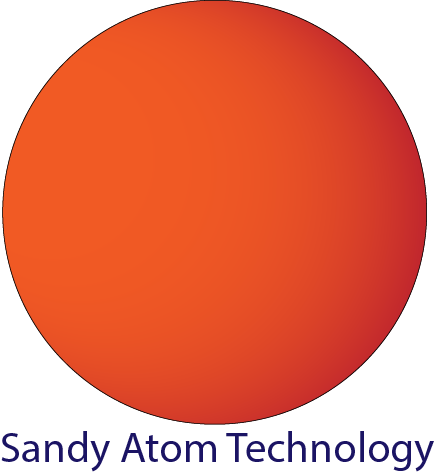 Russell Gilbert is Programmer 59
.Net MAUI – Multi-platform App UI
Windows Desktop Project
Install Project Reunion Extension to Visual Studio 2019 Preview
global.json
{
  "sdk": {
    "version": "5.0.202"
  }
}
Create solution Folder
Add global.json to folder…



Create a Blank Solution
Add WinUI Desktop Project

Add framework reference to .csproj file
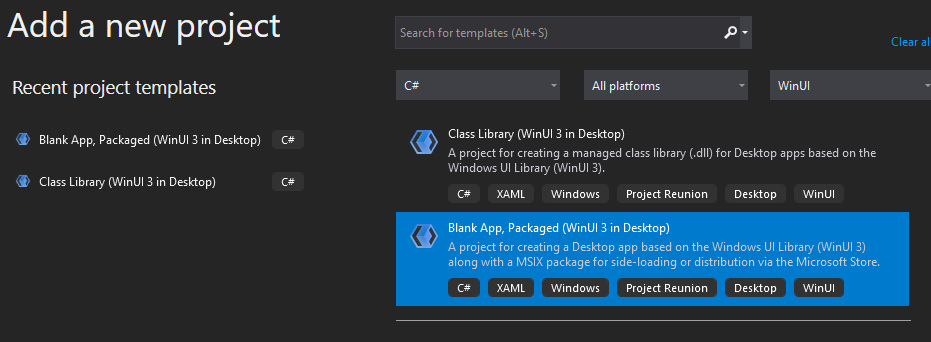 <ItemGroup>
	<FrameworkReference Update="Microsoft.Windows.SDK.NET.Ref" RuntimeFrameworkVersion="10.0.18362.16" />
	<FrameworkReference Update="Microsoft.Windows.SDK.NET.Ref" TargetingPackVersion="10.0.18362.16" />
</ItemGroup>
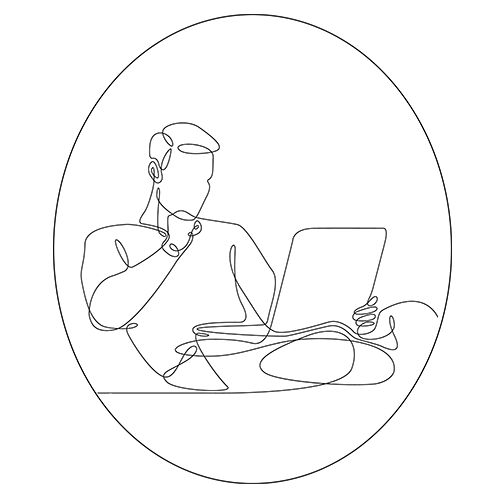 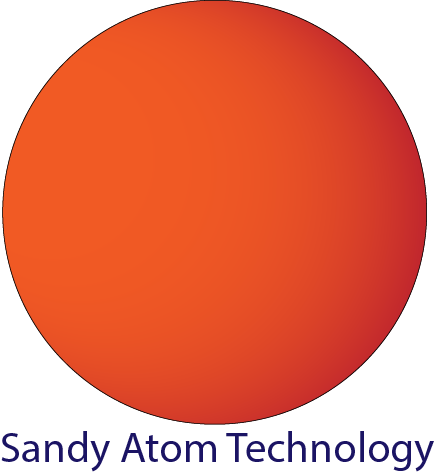 Russell Gilbert is Programmer 59
.Net MAUI – Multi-platform App UI
Useful Links
https://devblogs.microsoft.com/dotnet/announcing-net-6-preview-3/

https://devblogs.microsoft.com/dotnet/announcing-net-multi-platform-app-ui-preview-3/

https://github.com/dotnet/maui

https://docs.microsoft.com/en-us/windows/apps/project-reunion/get-started-with-project-reunion#set-up-your-development-environment

https://docs.microsoft.com/en-us/windows/apps/winui/winui3/winui-project-templates-in-visual-studio

(James Montemagno) https://www.youtube.com/watch?v=yxahL0xF3RU&t=632s

(David Ortinau) https://www.youtube.com/watch?v=qbHO8J3bId0
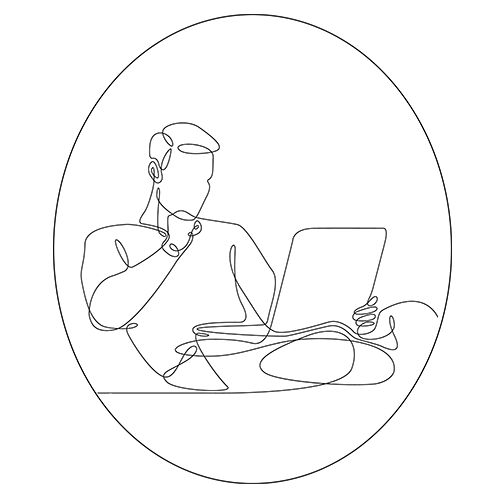 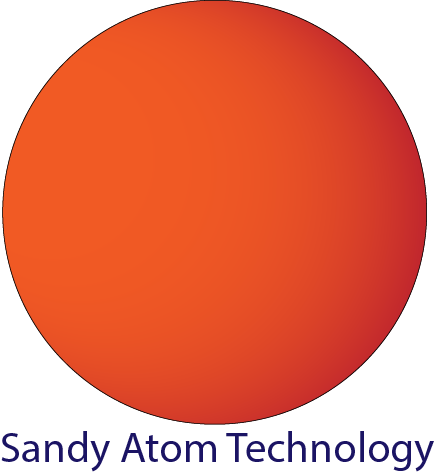 Russell Gilbert is Programmer 59